BEYZBOL BRANŞ TANITIMI
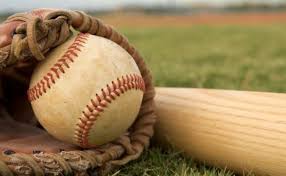 BEYZBOL NEDİR, NASIL OYNANIR?
KURALLARI
TARİHÇESİ
TERMİNOLOJİSİ
SAHA ÖLÇÜLERİ VE POZİSYONLAR
EKİPMANLARI
PUAN TABLOSU VE TERİMLER
BEYZBOL NEDİR?
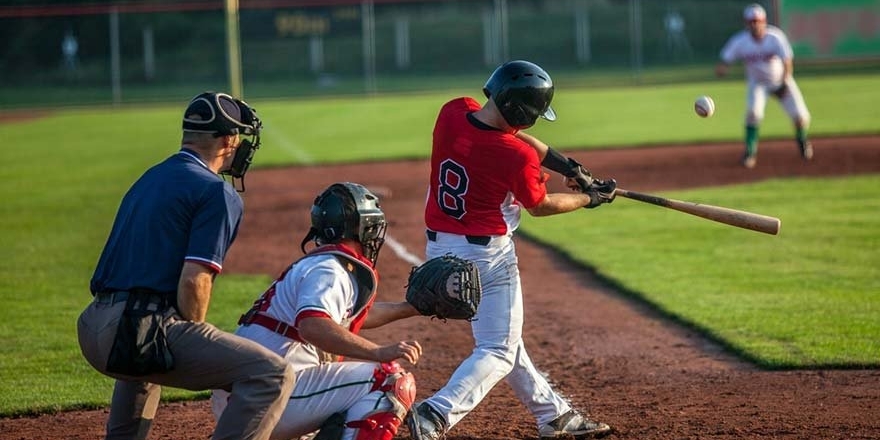 NASIL OYNANIR?
Vurucu bir sopa yardımıyla rakipten gelen topa isabetli bir vuruş yaparak oyunu başlatır.
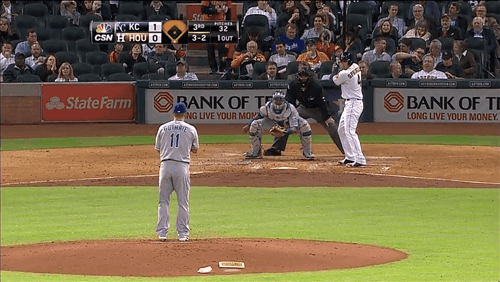 NASIL OYNANIR?
Oyuna giren topun ardından hücum oyuncusu sahada bulunan 4 kaleyi kapmaya çalışarak elenmeden 1 tur atmalıdır.

Köşe kapmaca oyununu andıran bu oyunda kalenin herhangi bir noktasına temas halindeyseniz sizi eleyemezler. 

Ancak zorunlu koşu adı verilen bir durum var ise kaleyi terk etmeniz gerekir.

 Oyunun genel amacı kaleleri kaparak ana kale dediğimiz oyunun başladığı kaleye dönerek 1 puan elde etmektir.
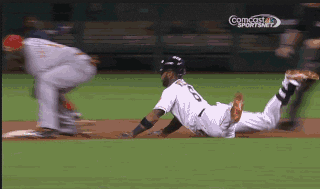 KURALLAR
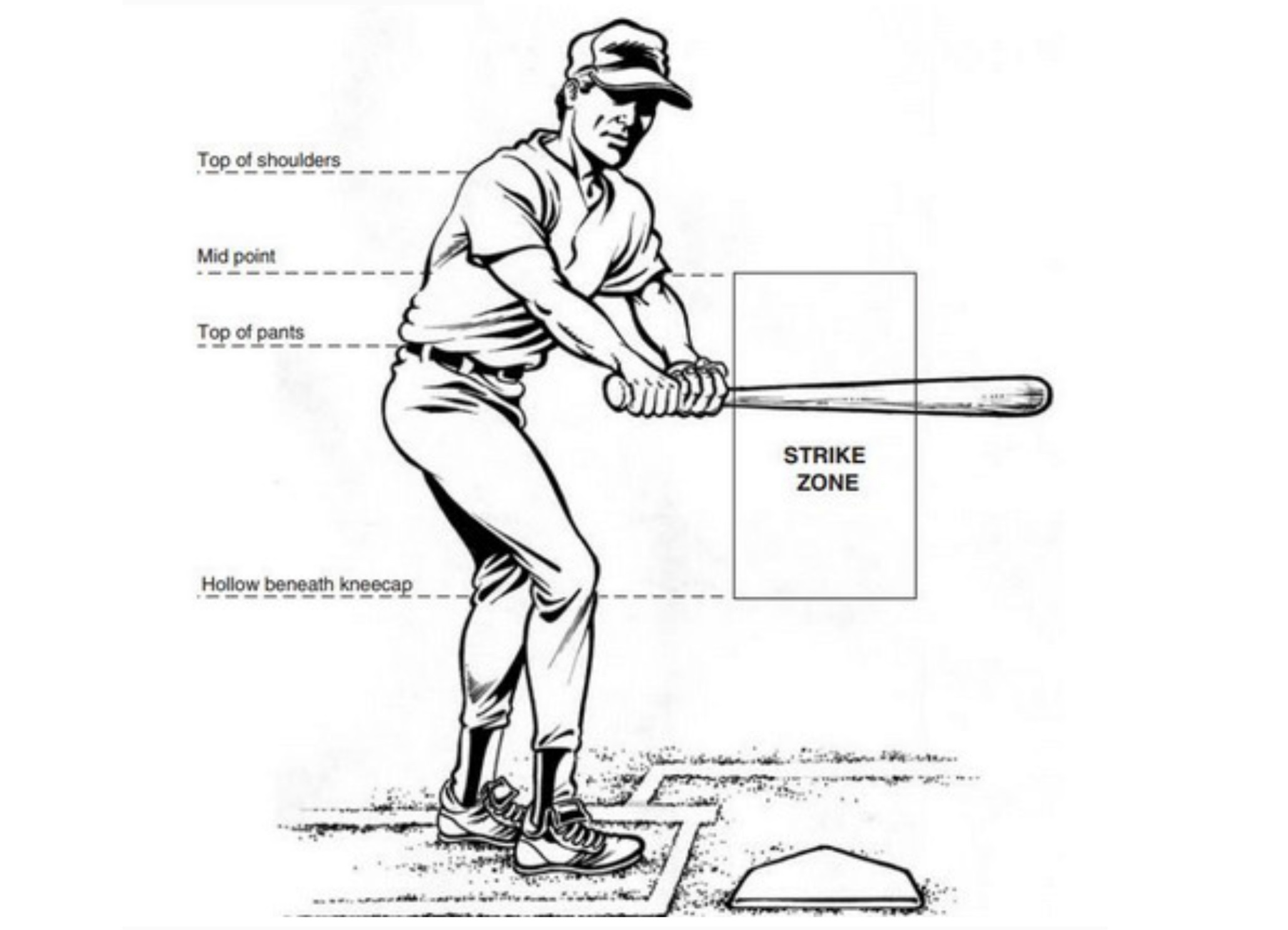 ATICI İÇİN KURALLAR;
Atıcı 3 hatalı top atabilir. 4. hatalı topunda vurucu 1 kale ilerler.
Topu vuruş bölgesine atmalıdır.
Atışa hazırlandıktan sonra vazgeçemez.
Ayağının bir tanesi mutlaka atış plakasına temas etmelidir.
Vurucunun hazırlanmasını beklemelidir.
Topu bilerek vurucunun üzerine atmamalıdır.
VURUCU İÇİN KURALLAR;
Vurucu 2 kez hata yapabilir. 3. hatasında out olur.
Vuruş bölgesinin sınırlarından çıkmamalıdır.
Atış alanına girmemelidir.
Vuruştan sonra sopasını atmamalıdır.
Atıcı atış pozisyonuna girdikten sonra mola istememelidir.
KURALLAR
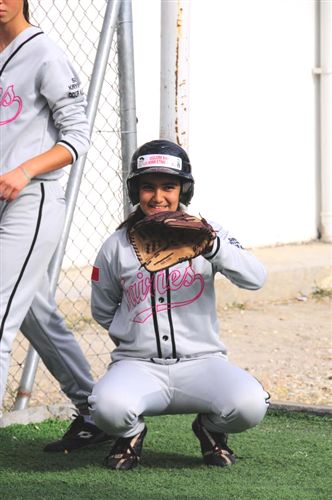 TUTUCU İÇİN KURALLAR;
Vuruş bölgesine müdahale edemez.
Topa hamle yapamaz.
Hakemin görüşünü engelleyemez.
Vurucuya temasta bulunamaz.
KALE OYUNCULARI İÇİN KURALLAR;
Koşucunun yolunu kapatamaz.
Direk rakibin üzerine top atamaz.
TARİHÇESİ
Köşe kapmaca, çelik-çomak, kriket gibi geleneksel oyunların birleşimi niteliğindedir.

 18. yy da İngiltere’de oynandığı bilinen «Rounders» oyunundan türediği düşünülmektedir.

1860’lı yıllarda Amerika’da oynanmaya başlandı. 

1871 yılında “Ulusal Profesyonel Beyzbol Oyuncuları Birliği” kuruldu.

1876’da Profesyonel Beyzbol Kulüpleri Ulusal Ligi’ne dönüştü. Amerikan Ligi ise diğer kentleri içine alarak sonradan faaliyete geçti.
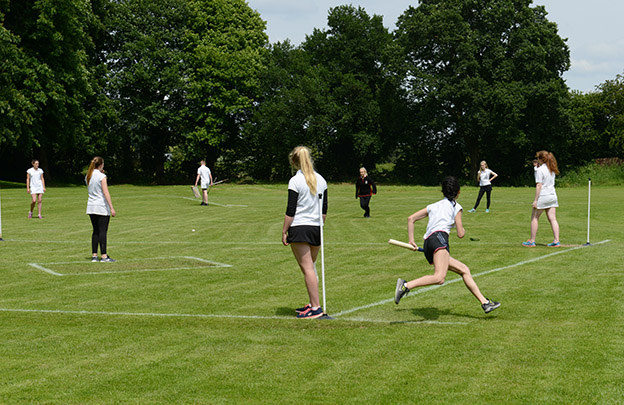 ROUNDERS
BEYZBOL GENEL TERMİNOLOJİSİ
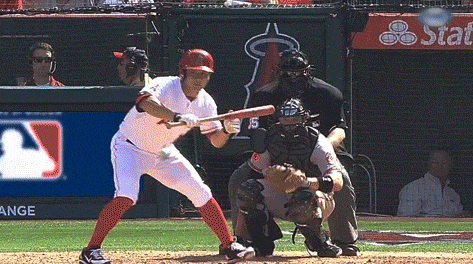 Kale-base
Beyzbol sopası- bat
Vurucu- batter
Sopayla topa dokunmak-bunt
Alan oyuncusu-fielder
İlk kale-first base
Vuruş-hit
Ana kale, sayı kalesi- home base, home plate
Tam tur koşusu- homerun
Devre-inning
Atış-pitch
Atıcı-pitcher
Sayı vuruşı-RBI(run batted in)
Koşucu-runner
Hücum oyuncusunun kaleyi toptan ya da rakipten önce alması- safe
2. ve3. kale arasında bulunan oyuncu\ kısa kesici –shortstop
Hakem-umpire
Tutucu-chatcher
SAHA ÖLÇÜLERİ VE POZİSYONLAR
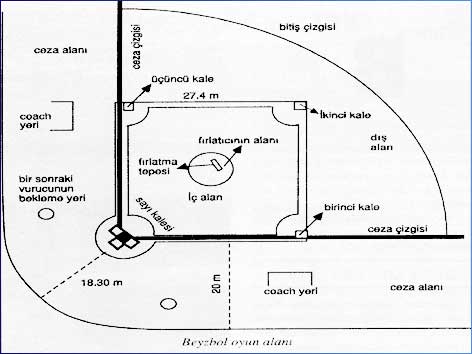 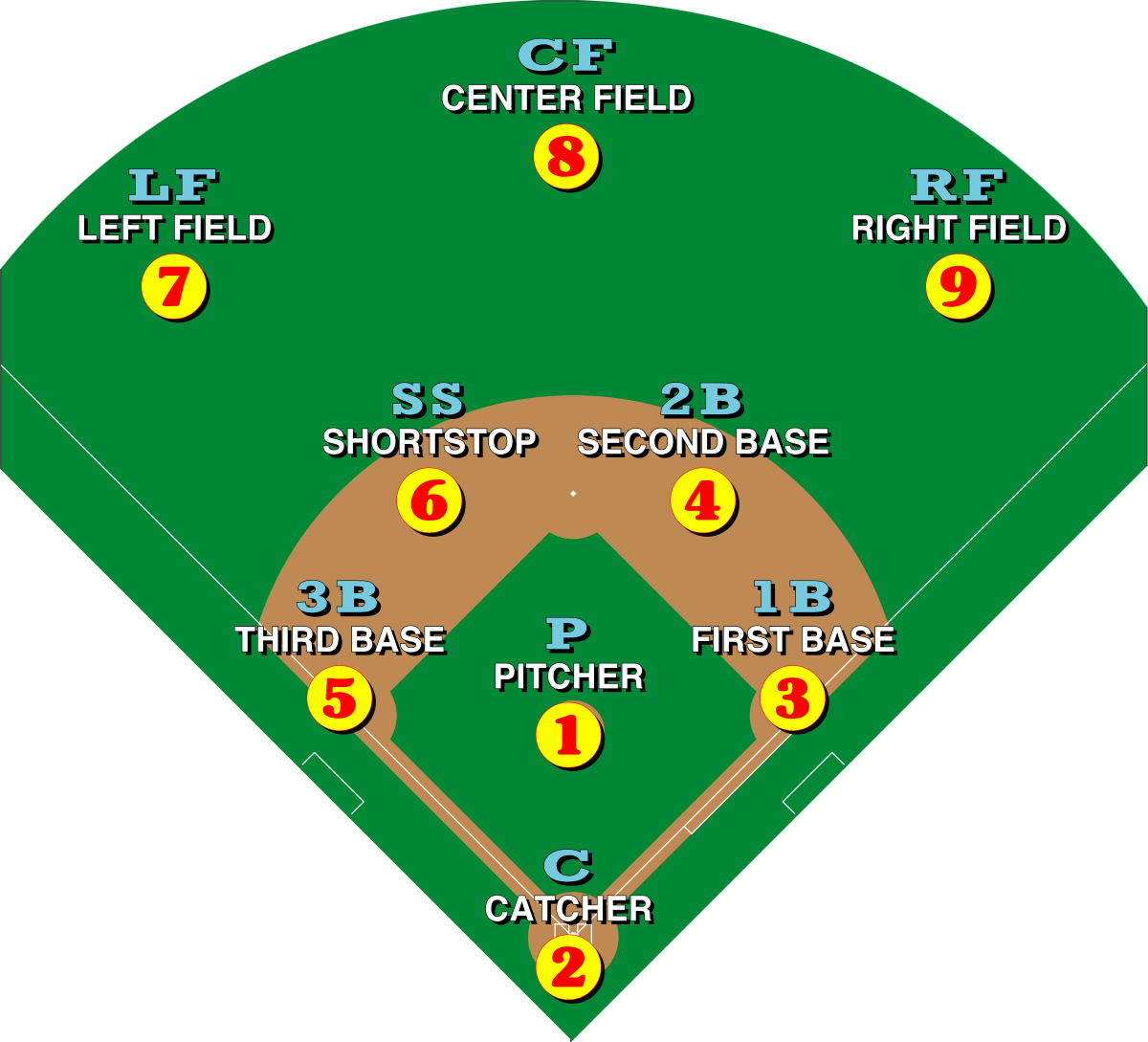 EKİPMANLARI
ELDİVEN
KASK
SOPA
TOP
CATCHER İÇİN;
GÖĞÜSLÜK
DİZLİK
KORUMALI KASK
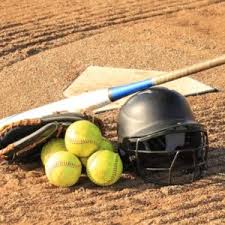 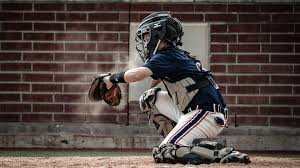 PUAN TABLOSU VE TERİMLER
W — Galibiyet maç sayısı

L — yenilgi maç sayısı

PCT — (Winning Percentage ) Galibiyetin, Toplam oyuna oranı Formül PCT= Wins / W+L

GB — (Games behind,) Lider takımı ve Takip eden takımın galibiyet (W) ve yenildiği maç sayının farklarının toplamının yarısı örnek: (W1 -W2) + (L1 - L2) / 2 = GB NOT: W1 Lider takımın galibiyeti W2 ikinci durumdaki takımın galibiyeti.

E # (Elimination Number) Lider takımın galibiyet sayısı (w) ile hesaplanacak takımın yenilgi sayısı (L) toplanır 163 sayısından çıkarılarak bulunur, E# = (W1 + L3 ) — 163

WCGB Wild Card Games Behind
PUAN TABLOSU VE TERİMLER
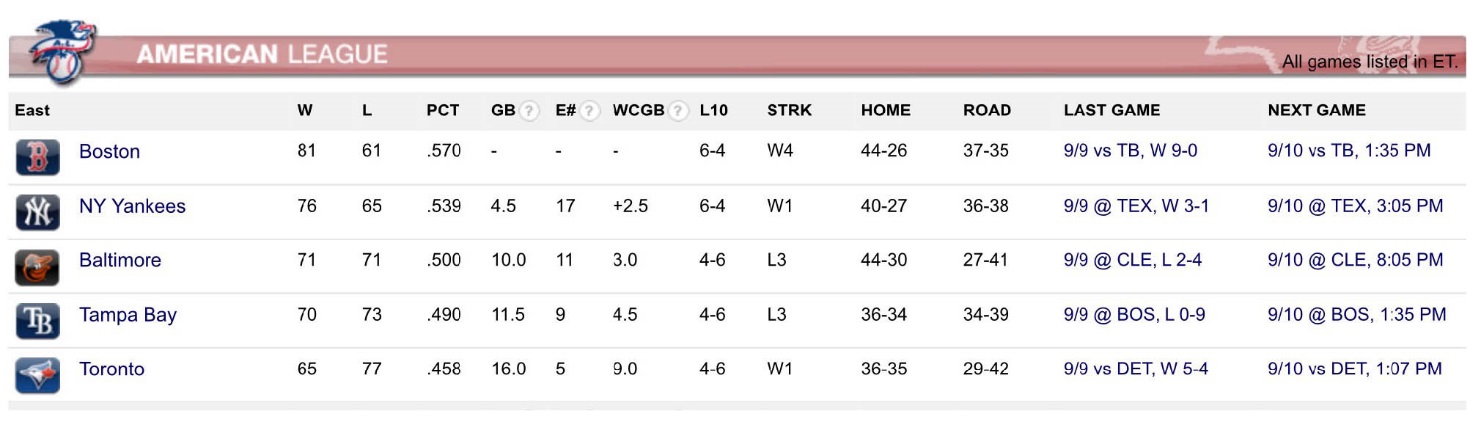 L10 Son oynanan 10 oyun galibiyet ve yenilgi sayıları örnek: Boston (6-4) 6 galibiyeti, 4 yenilgi sayısını gösteriyor.

STRK (Streak) Her takımın hedeflerini gösterir, örnek: Boston 4 maçlık galibiyet serisi var, NY yenilgiden sonra ilk galibiyet serisine başlamış, Tampa Üç maçlık yenilgi serisi var gibi

HOME Takımlarım evlerinde oynadığı oyunların durumu birincisi (W) ikincisi ( L)

ROAD Takımların deplasman daki oynadığı oyunların durumu

LAST GAME (Son oyun) örnek: Boston (9/9 vs TB, W 9-0) , 9/9 maç tarihi TB rakip takım

TAMPA W galibiyetini gösteriyor, 9-0 maç skore

NEXT GAME ( Gelecek oyun) örnek: Boston (9/10 vs TB, 1:35 PM ) 9/10 maç tarihi ( tarih ABD Formatı 1. Ay, 2. Gün) oynayacağı takım TB (TAMBA), 1:35 PM Maç saati
SOFTBOL
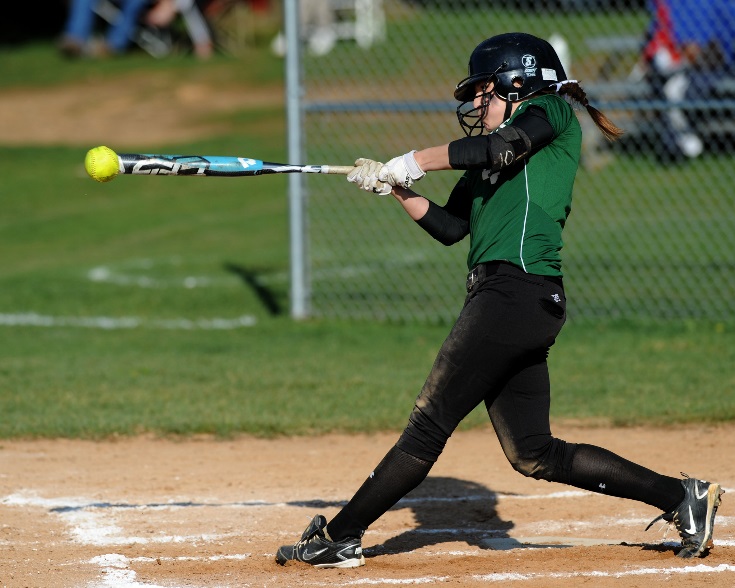 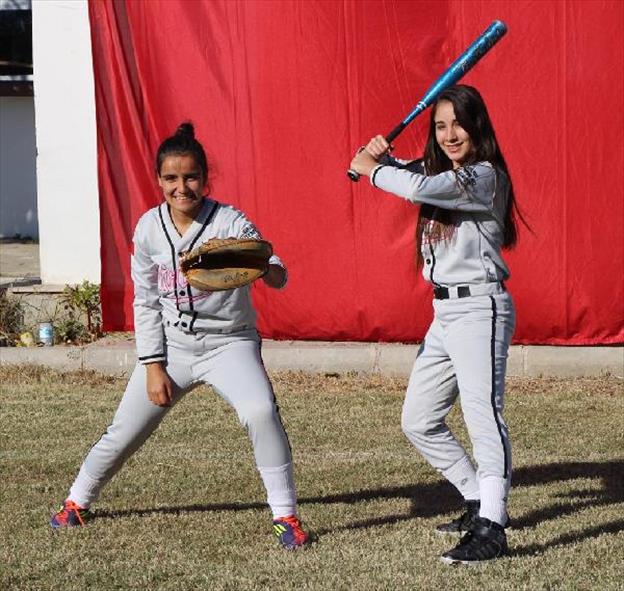 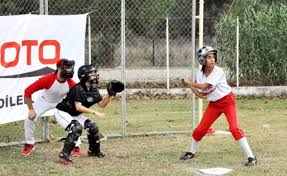 KISA FİLM
KAYNAKÇA
TÜRKİYE RAGBİ FEDERASYONU WEB SAYFASI

SABAH GAZETESİ- EĞİTİM HABERLERİ- BEYZBOL

NKFU

AMERİKA BÜLTENİ / TÜRKÇE AMERİKAN GAZETESİ
TRT YAYINLARI/ TRT SPOR - NEDİR NASIL OYNANIR?
SON
Derya Yıldırım
18170084
Teşekkürler: Nevin Gündüz